ПРОГНОЗ  ВЫПАДЕНИЯ ОСАДКОВ
НА ТЕРРИТОРИИ ХАНТЫ-МАНСИЙСКОГО АВТОНОМНОГО ОКРУГА-ЮГРЫ (ИР «Ventusky»)
(НА 08.06.2021)
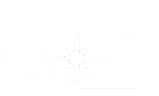 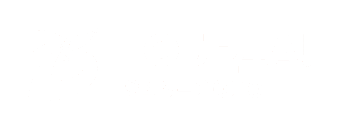 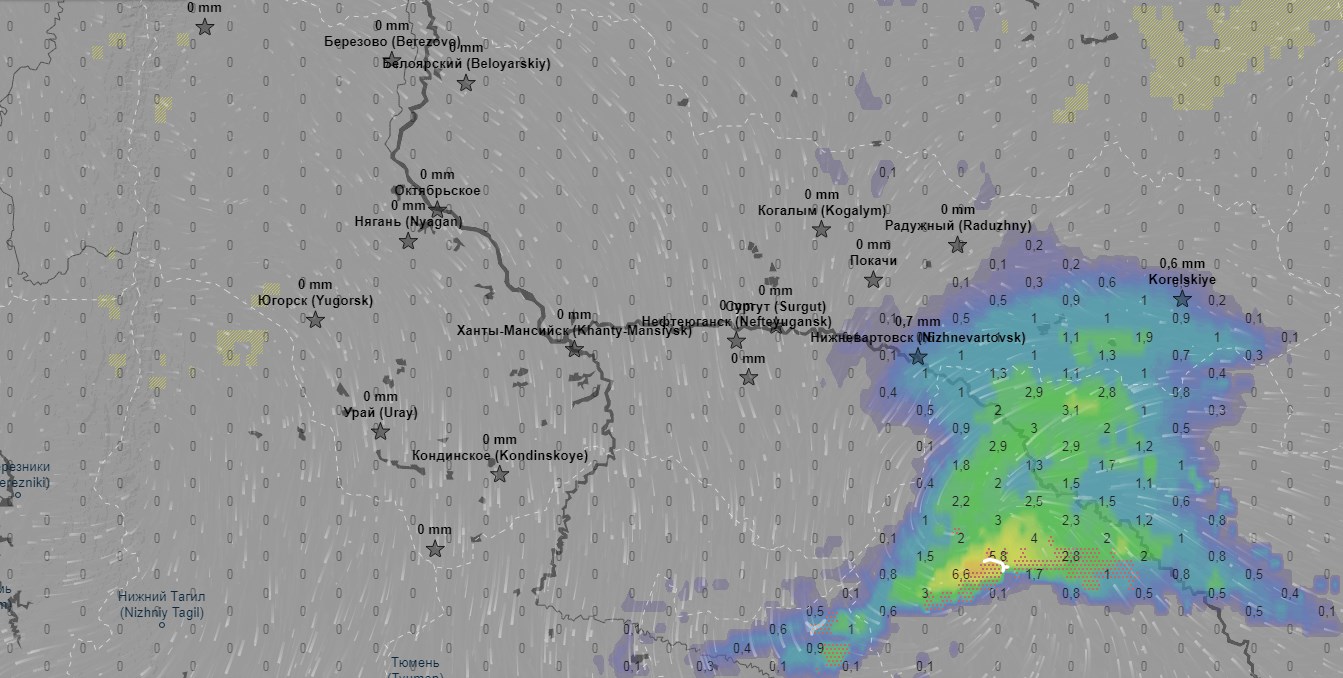 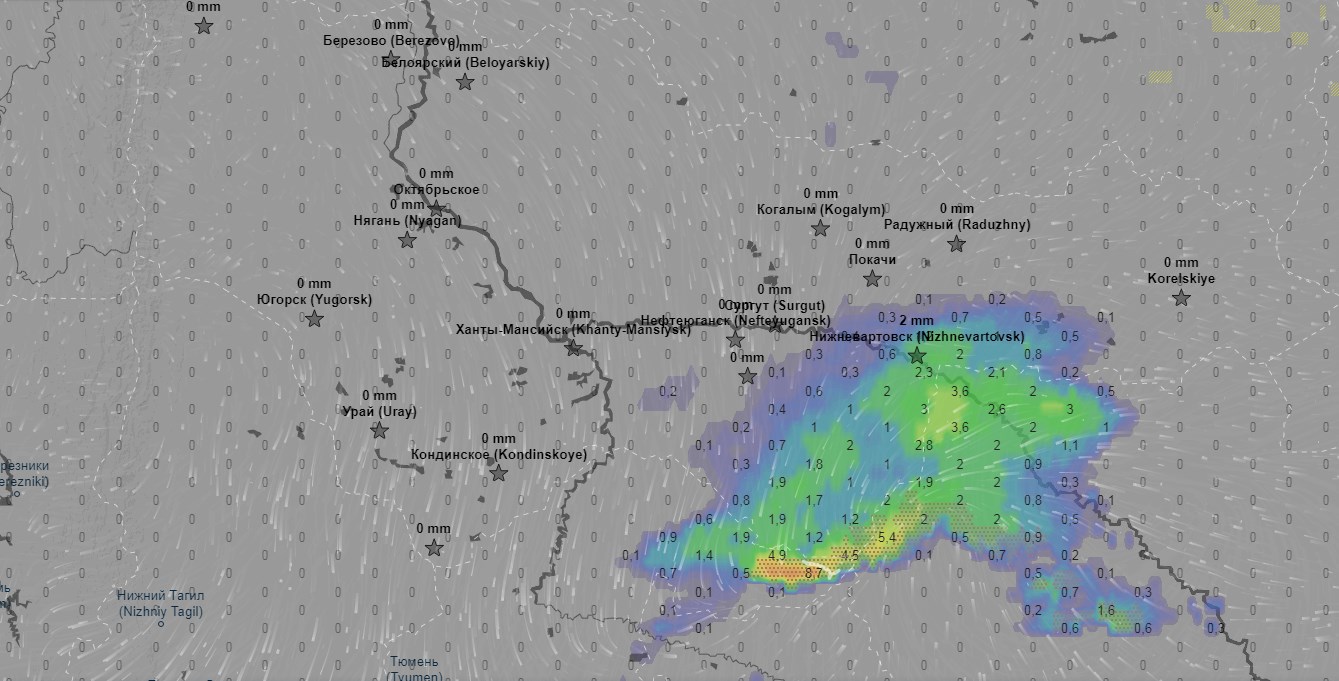 00.00
03.00
Березово
Березово
Октябрьское
Октябрьское
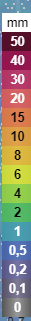 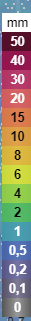 Югорск
Сургут
Ханты-Мансийск
Югорск
Нижневартовск
Сургут
Ханты-Мансийск
Нижневартовск
Кондинское
Кондинское
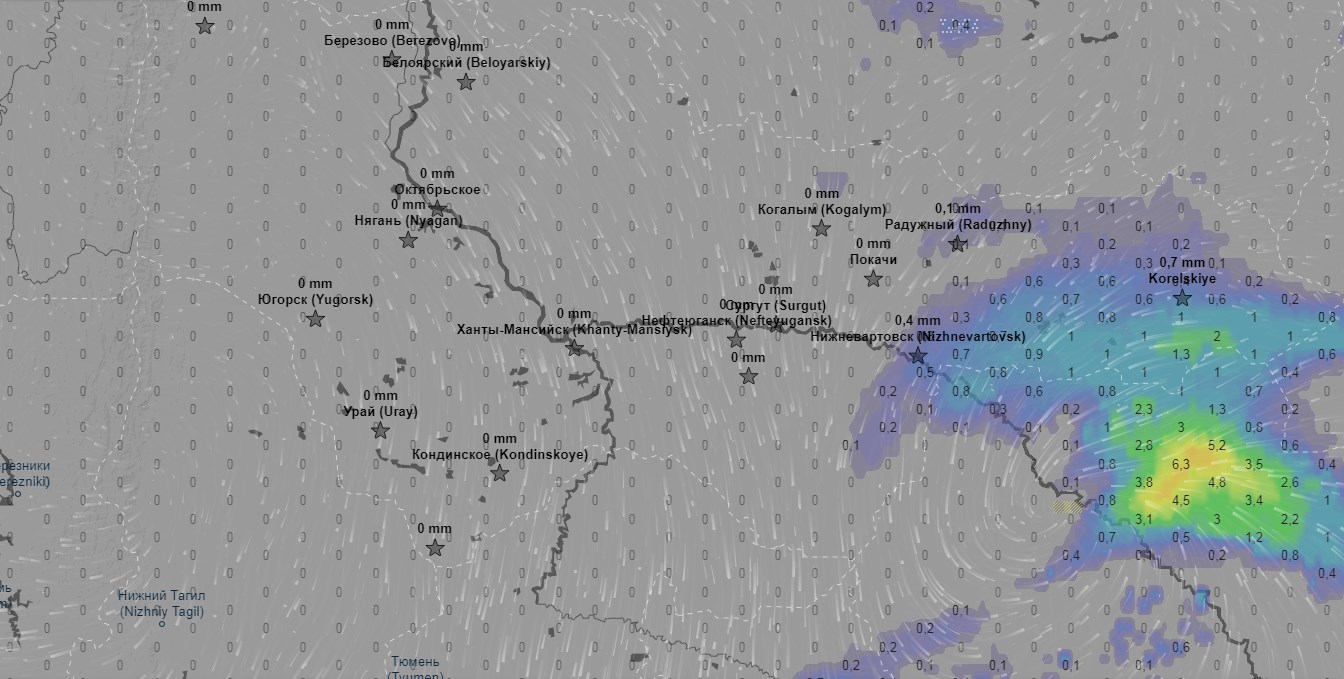 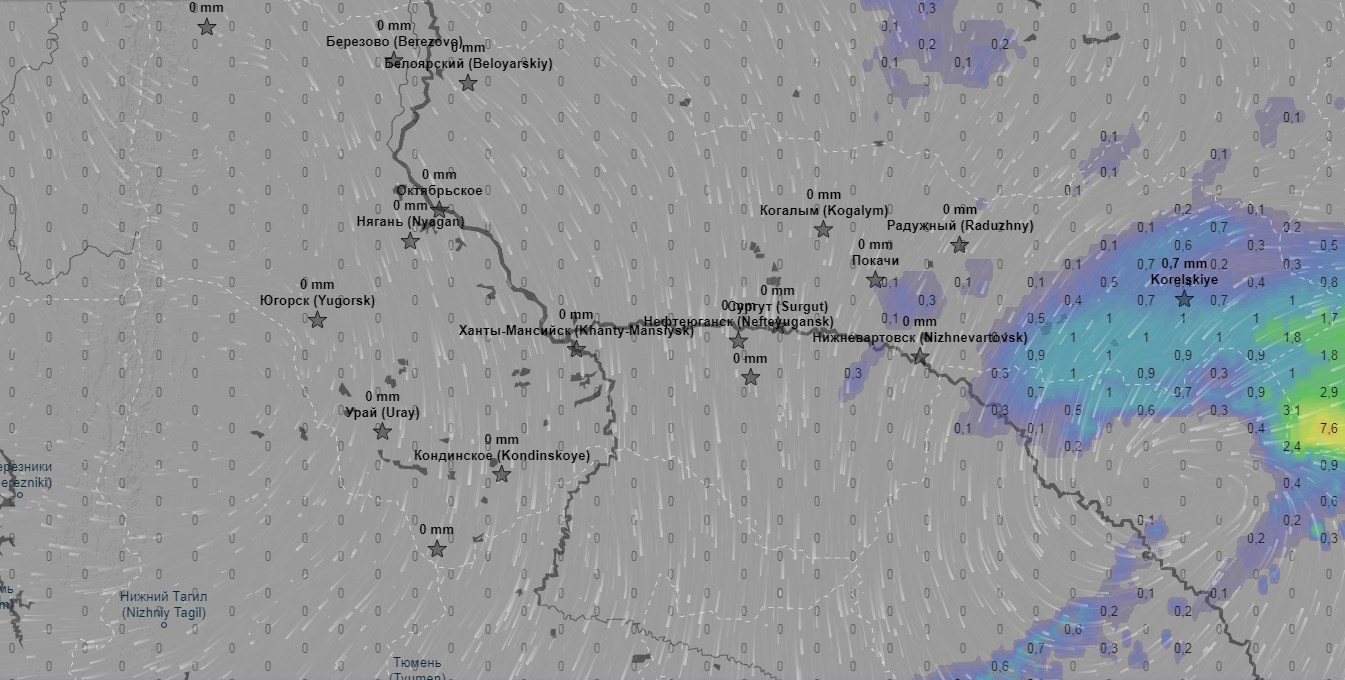 09.00
06.00
Березово
Березово
Октябрьское
Октябрьское
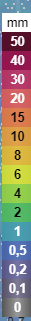 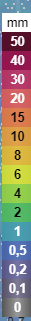 Югорск
Югорск
Сургут
Сургут
Ханты-Мансийск
Ханты-Мансийск
Нижневартовск
Нижневартовск
Кондинское
Кондинское
ПРОГНОЗ ВЕТРОВОЙ НАГРУЗКИ 
НА ТЕРРИТОРИИ ХАНТЫ-МАНСИЙСКОГО АВТОНОМНОГО ОКРУГА-ЮГРЫ (ИР «Ventusky»)
(НА 08.06.2021)
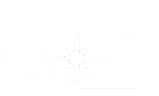 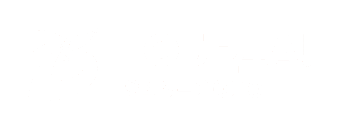 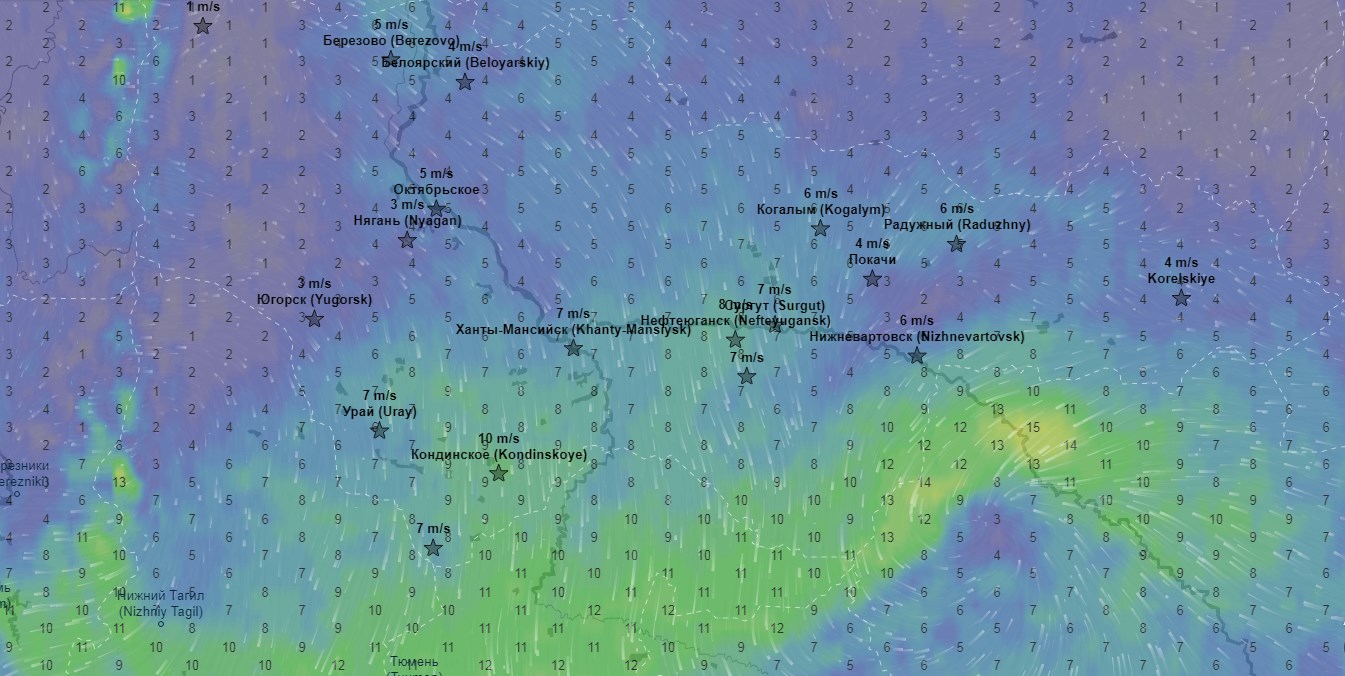 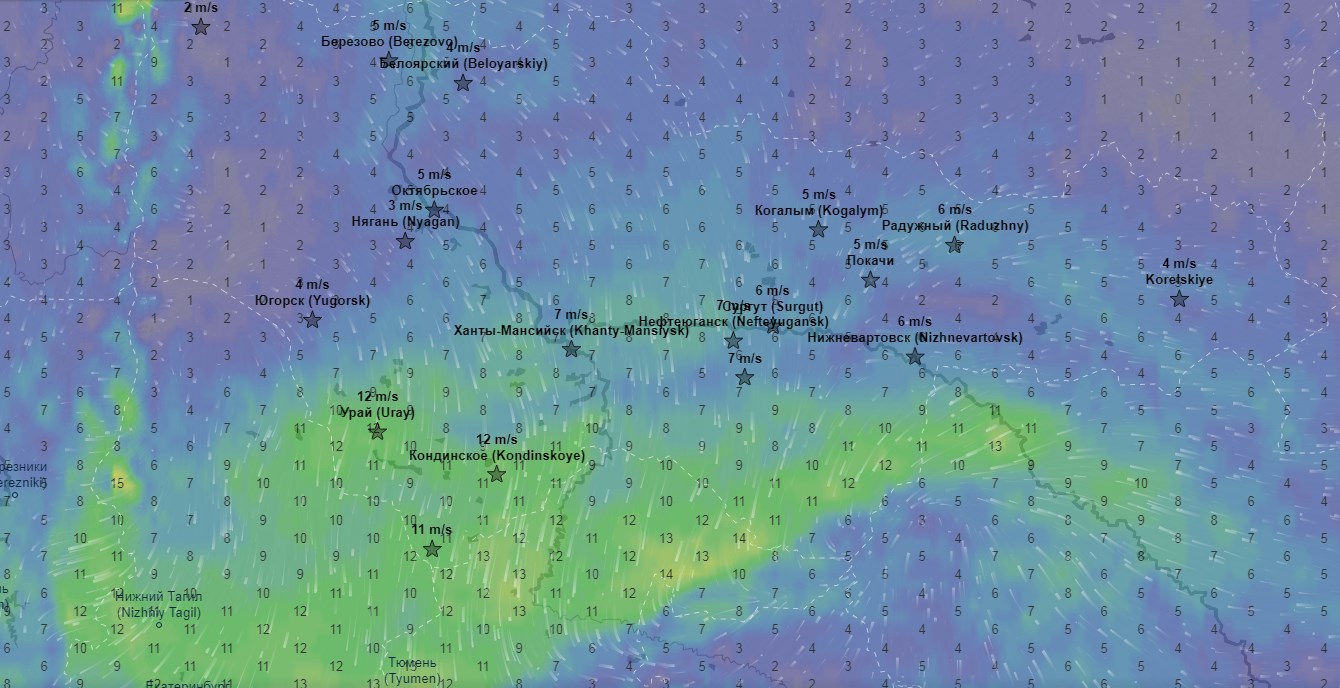 00.00
03.00
Березово
Березово
Октябрьское
Октябрьское
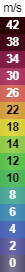 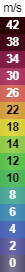 Югорск
Сургут
Ханты-Мансийск
Югорск
Нижневартовск
Сургут
Ханты-Мансийск
Нижневартовск
Югорск
Кондинское
Кондинское
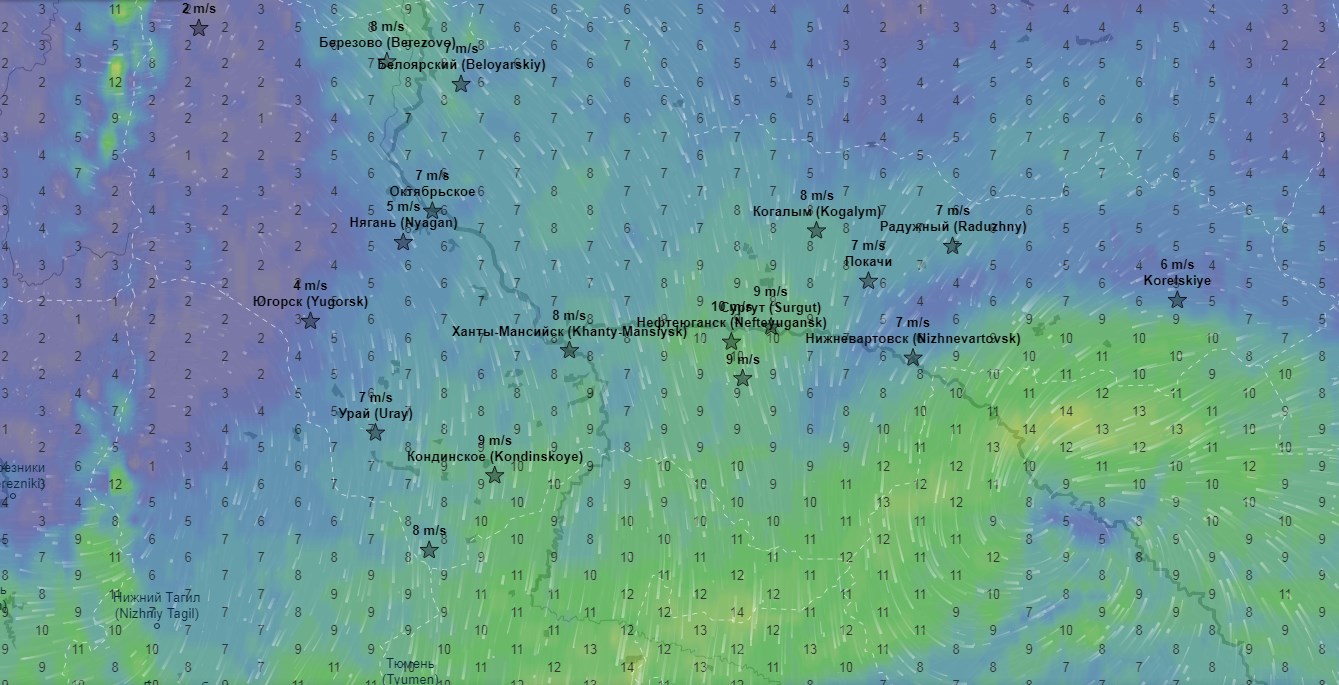 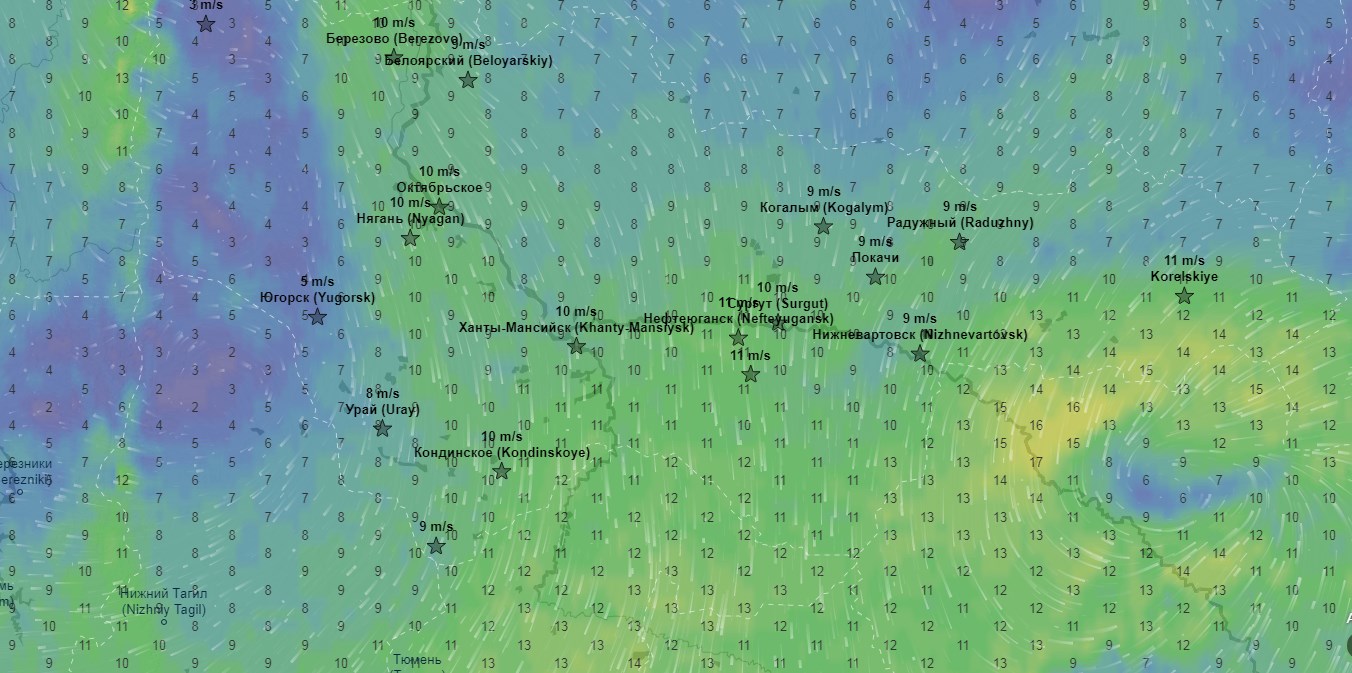 09.00
06.00
Березово
Березово
Октябрьское
Октябрьское
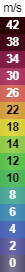 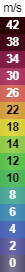 Югорск
Югорск
Сургут
Сургут
Ханты-Мансийск
Ханты-Мансийск
Нижневартовск
Нижневартовск
Кондинское
Кондинское
ПРОГНОЗ ТЕМПЕРАТУРЫ ВОЗДУХА
НА ТЕРРИТОРИИ ХАНТЫ-МАНСИЙСКОГО АВТОНОМНОГО ОКРУГА-ЮГРЫ (ИР «Ventusky»)
(НА 08.06.2021)
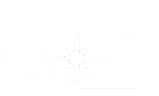 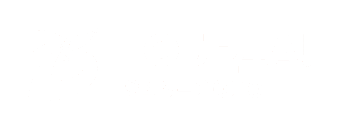 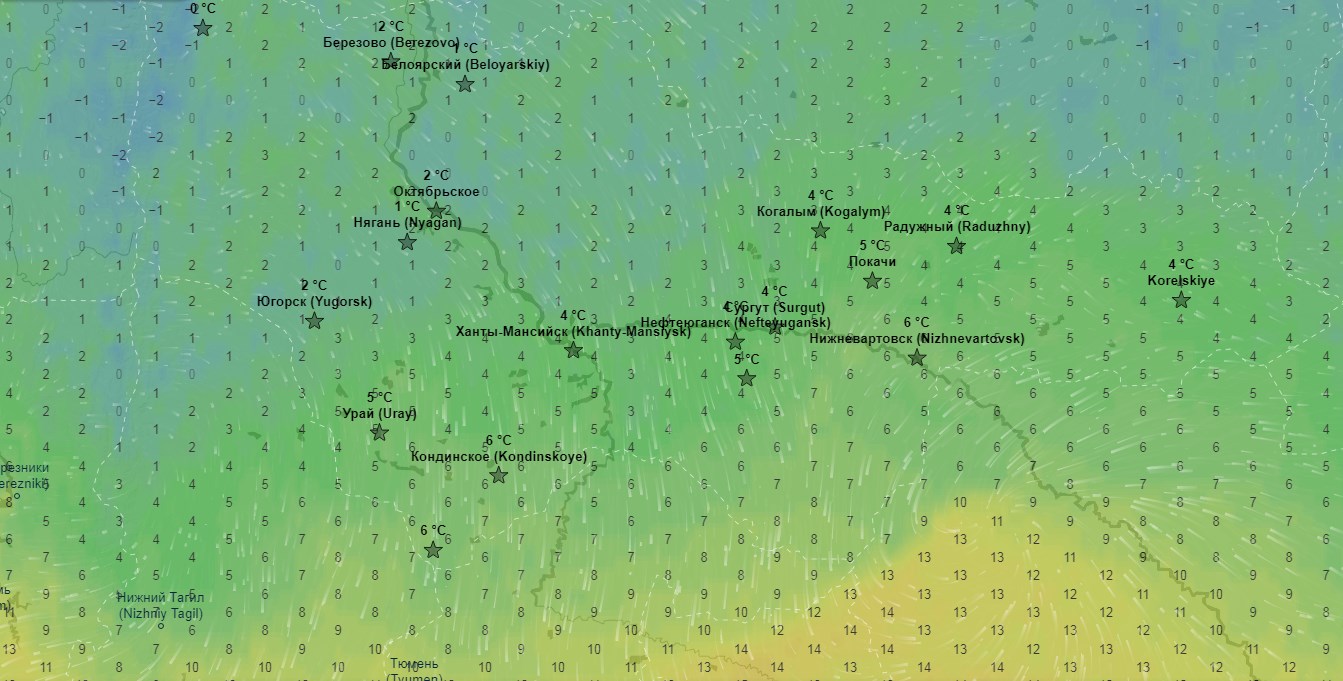 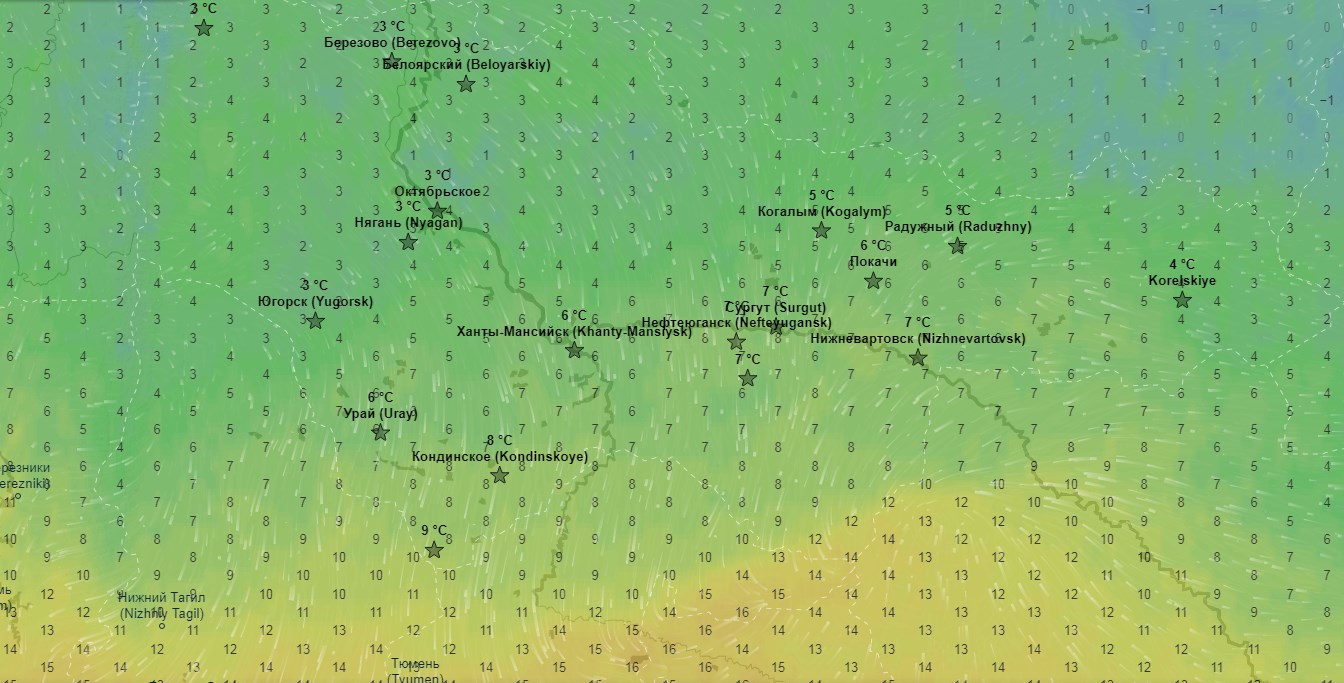 00.00
03.00
Березово
Березово
Октябрьское
Октябрьское
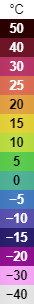 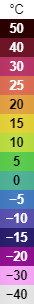 Югорск
Сургут
Ханты-Мансийск
Югорск
Нижневартовск
Сургут
Ханты-Мансийск
Нижневартовск
Кондинское
Кондинское
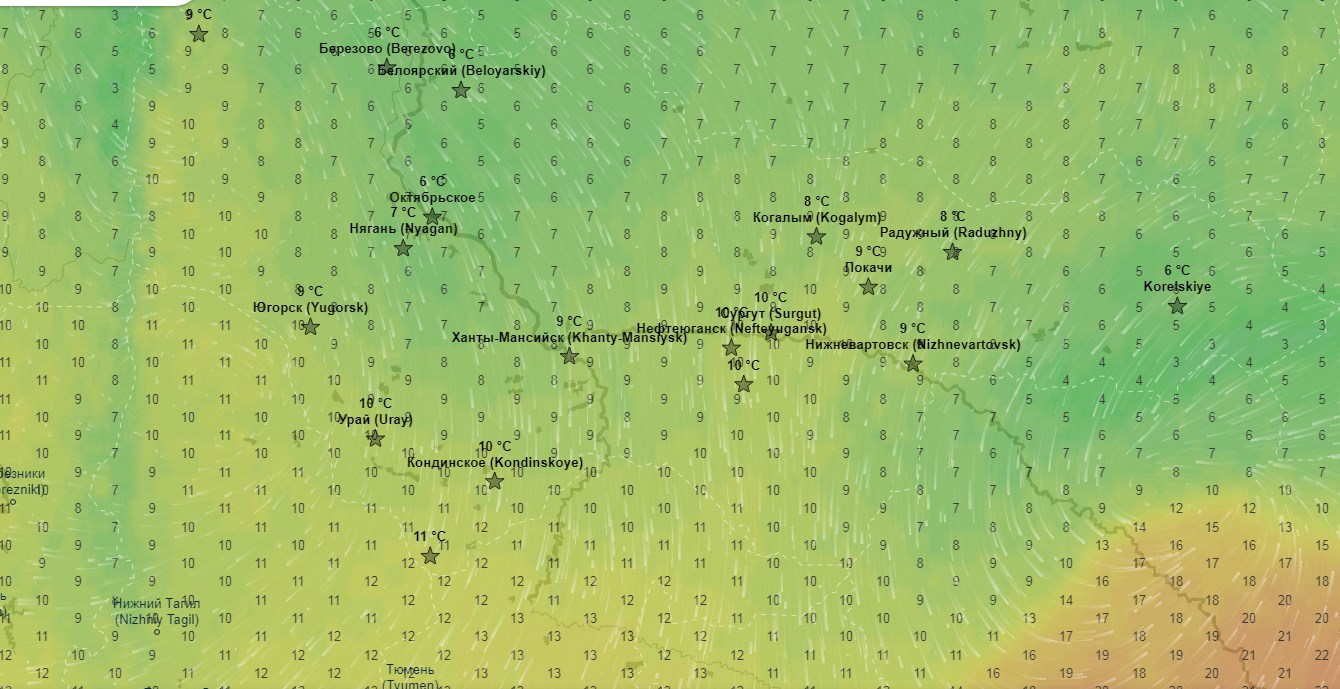 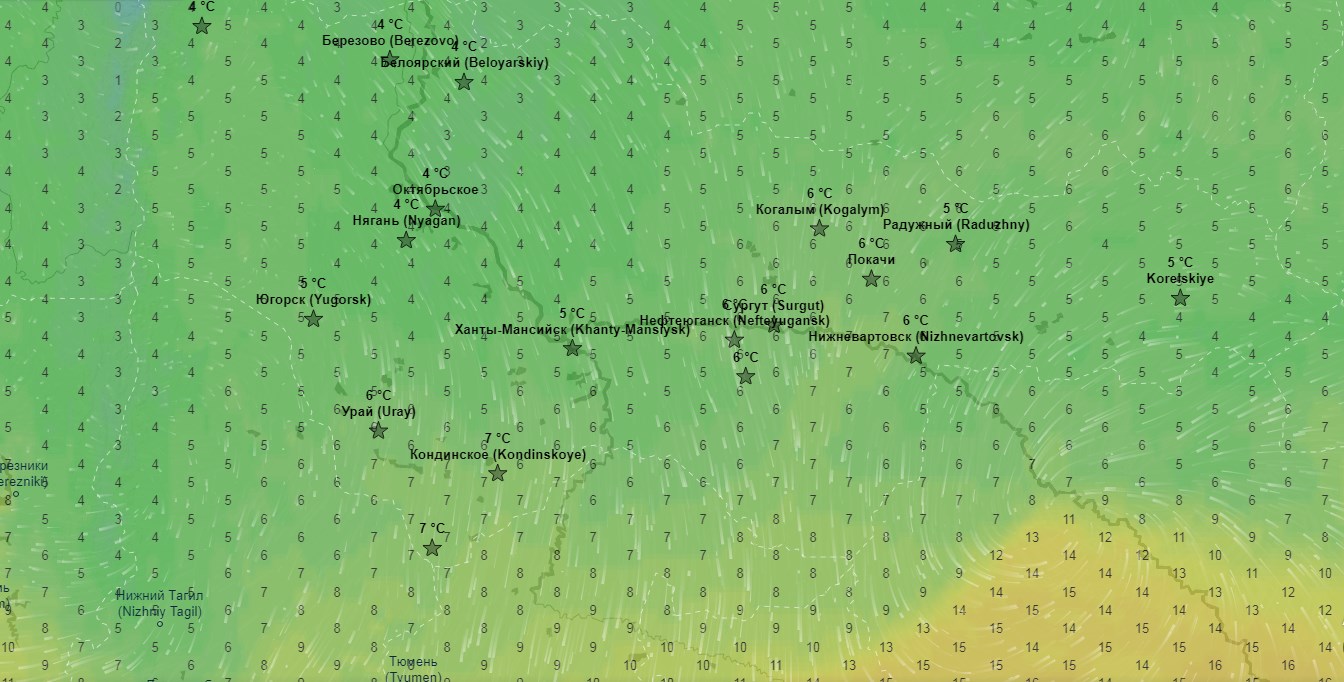 09.00
06.00
Березово
Березово
Октябрьское
Октябрьское
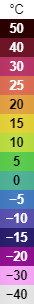 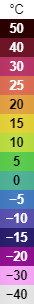 Югорск
Югорск
Сургут
Сургут
Ханты-Мансийск
Ханты-Мансийск
Нижневартовск
Нижневартовск
Кондинское
Кондинское